On the way to the synthesis of new elements: 119 and 120

N.D.Kovrizhnykh

Flerov Laboratory of Nuclear Reactions JINR
DC280
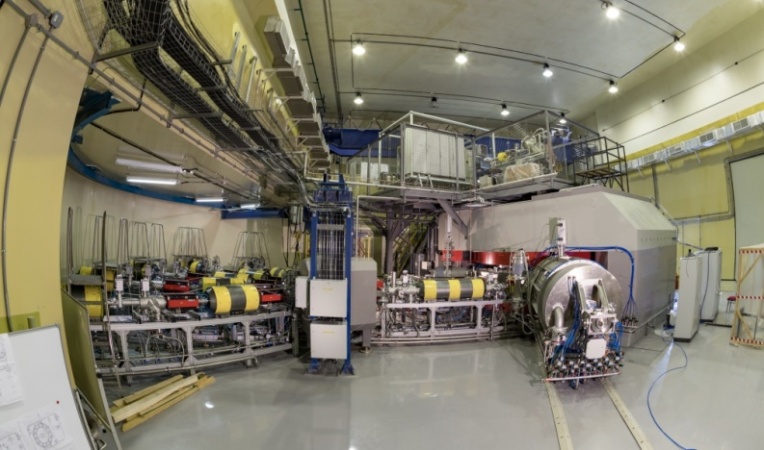 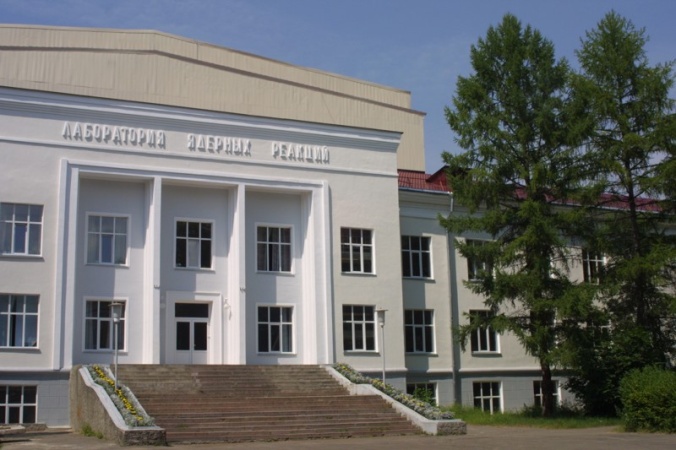 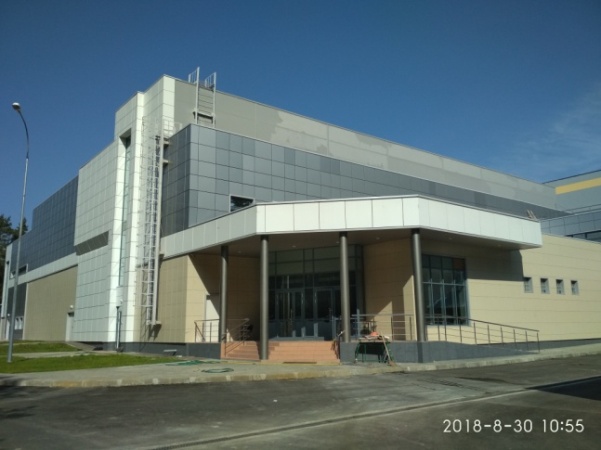 DGFRS-2
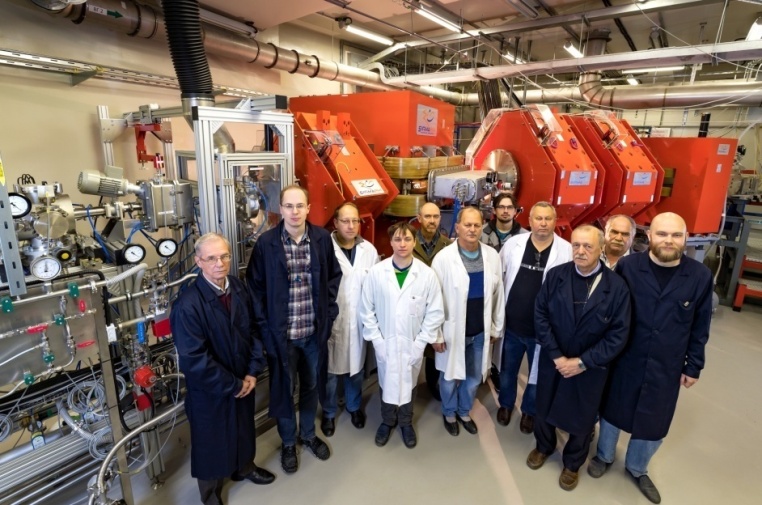 International conference 
“50 years of cold fusion”
25 years of observation of first superheavy element decay chain
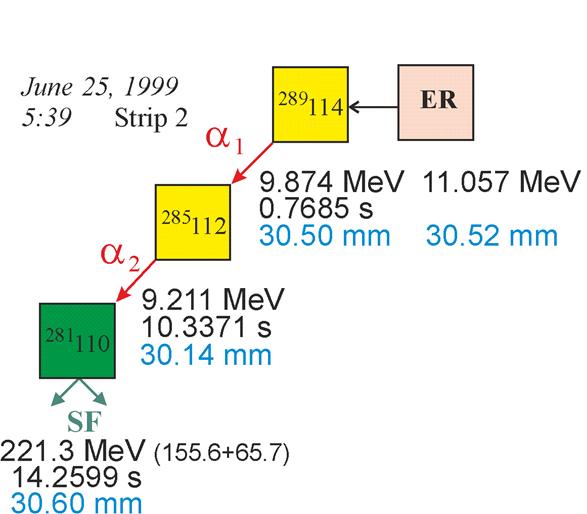 Area of known superheavy isotopes
Production of new isotopes and synthesis of new elements 119, 120…
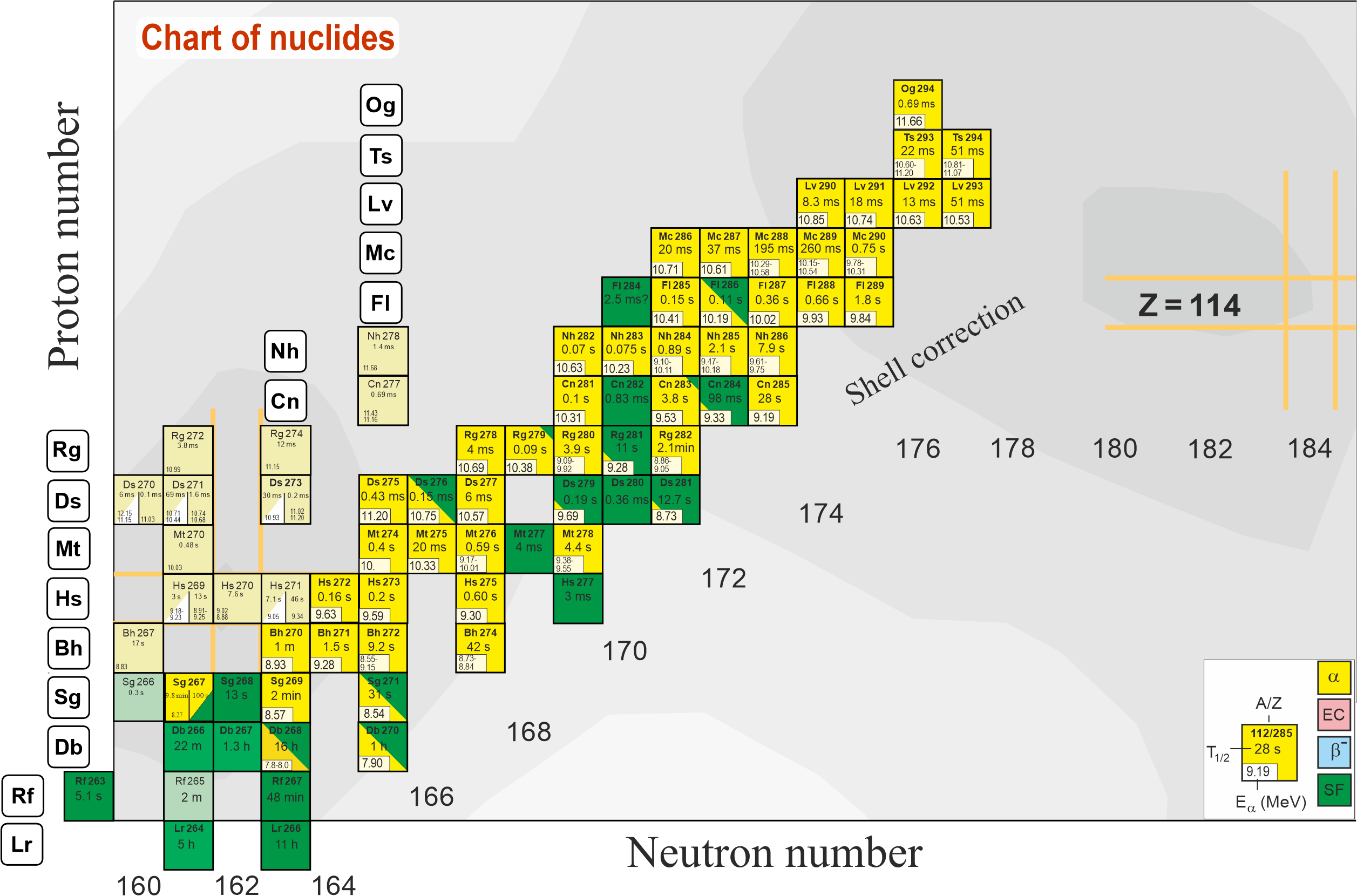 50Ti, 54Cr…
238U – 249Cf + 48Ca
Light isotopes
2n channel
[Speaker Notes: A new accelerator(CAFE2) and gas-filled recoil separator(SHANS2) have been built at IMP.  The detectors and rotating target are shown.]
Predictions of production cross-sections of element 119 and 120 isotopes in 249Bk+50Ti,  249-251Cf+50Ti , 248Cm+54Cr reactions
(difference by 2-3 orders of magnitude)
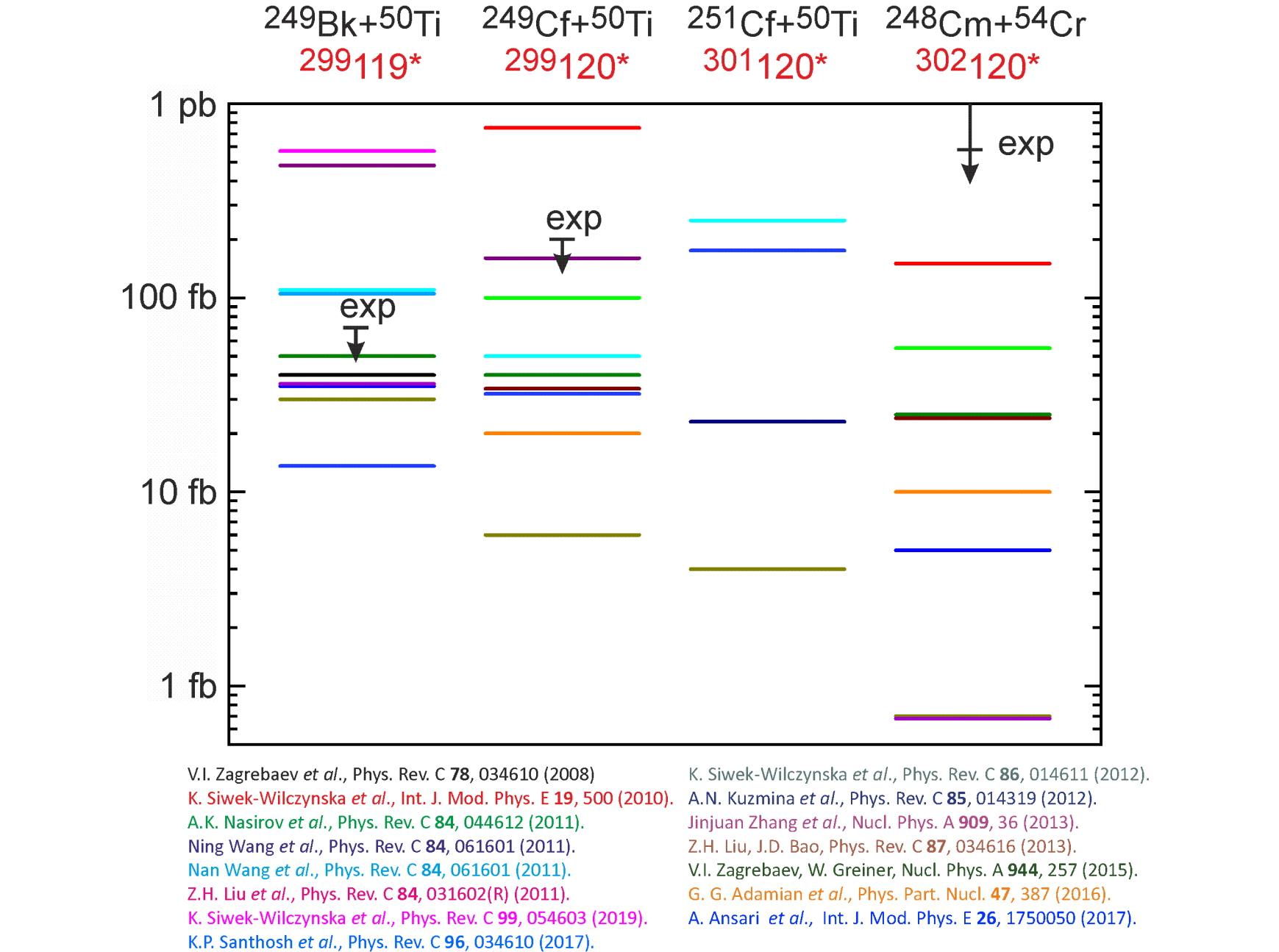 SHE Factory
Dubna Gas-Filled Recoil Separator DGFRS-2
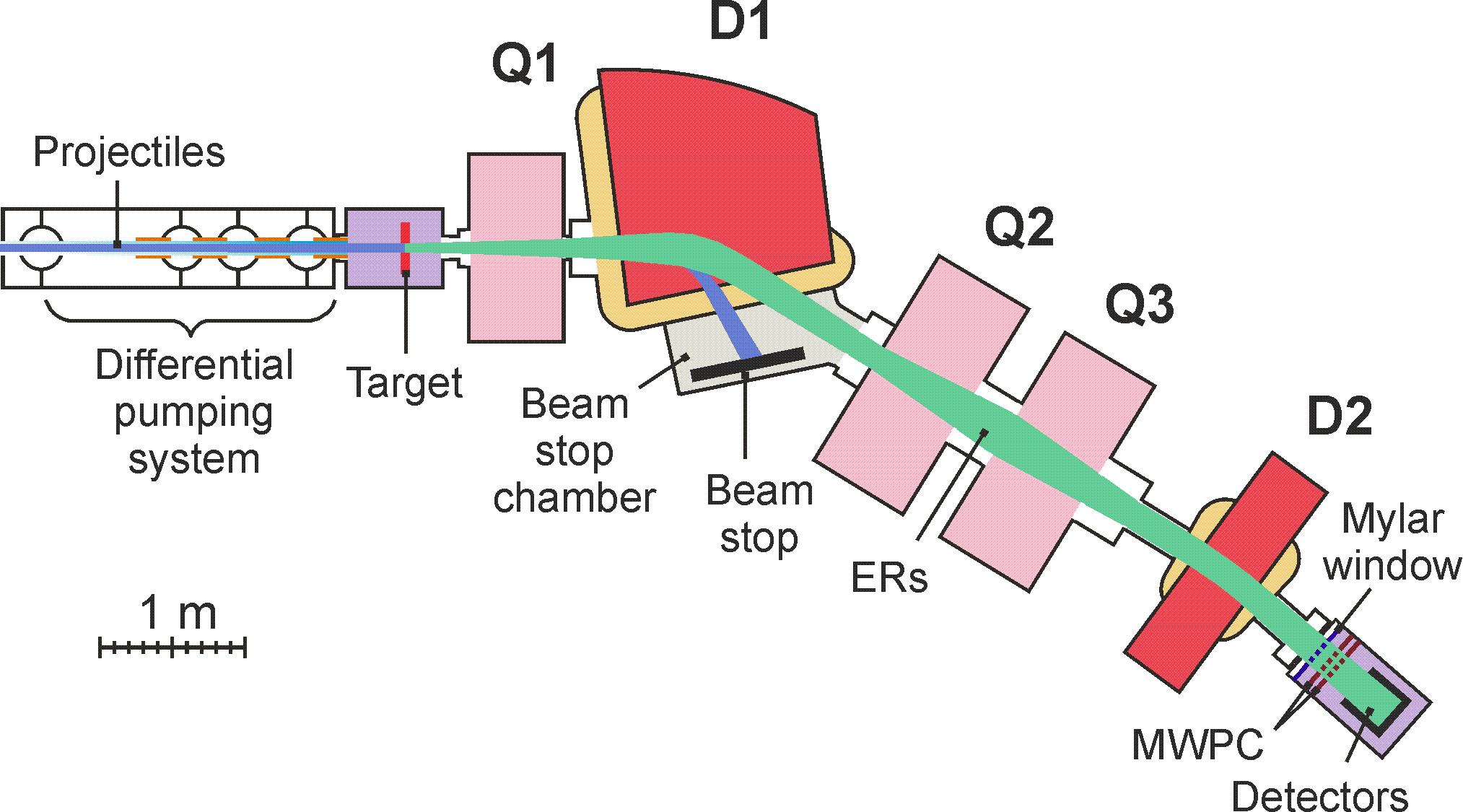 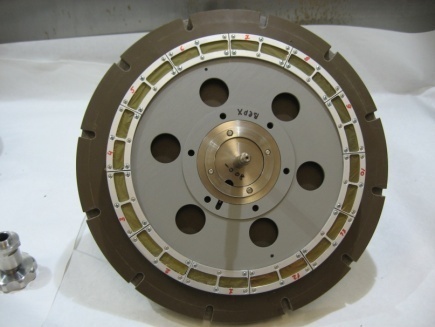 24-sm target, 12 sectors
Rotating target, magnets (Q1, D1, Q2, Q3, D2), beamstopper, detector chamber.
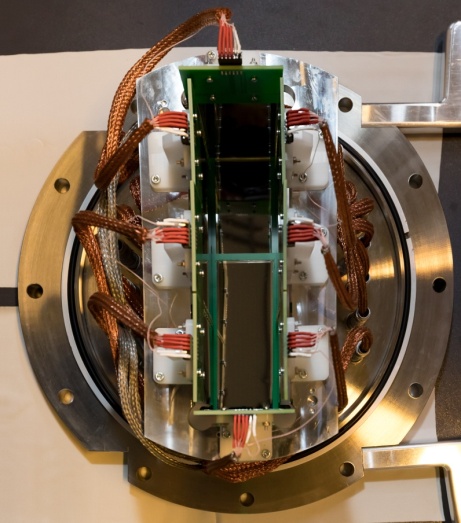 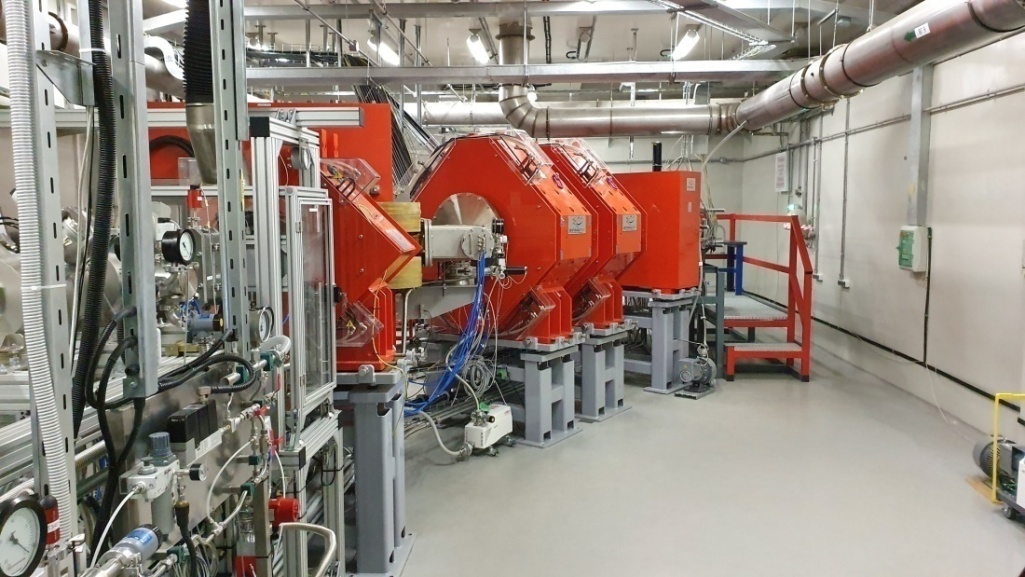 48220  DSSD & 60120 SSSD
Digital and analog electronics
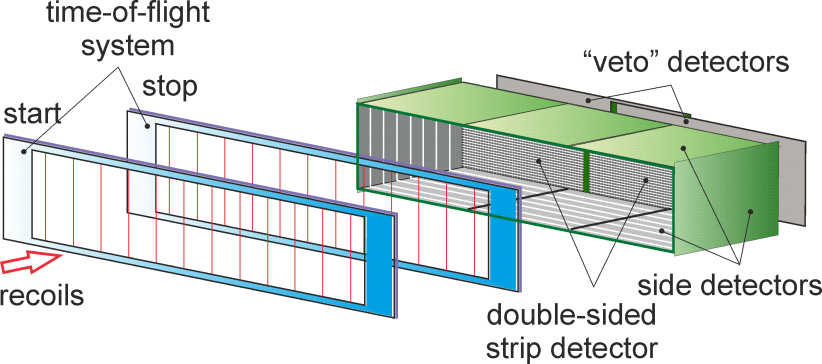 Experiment  238U + 54Cr
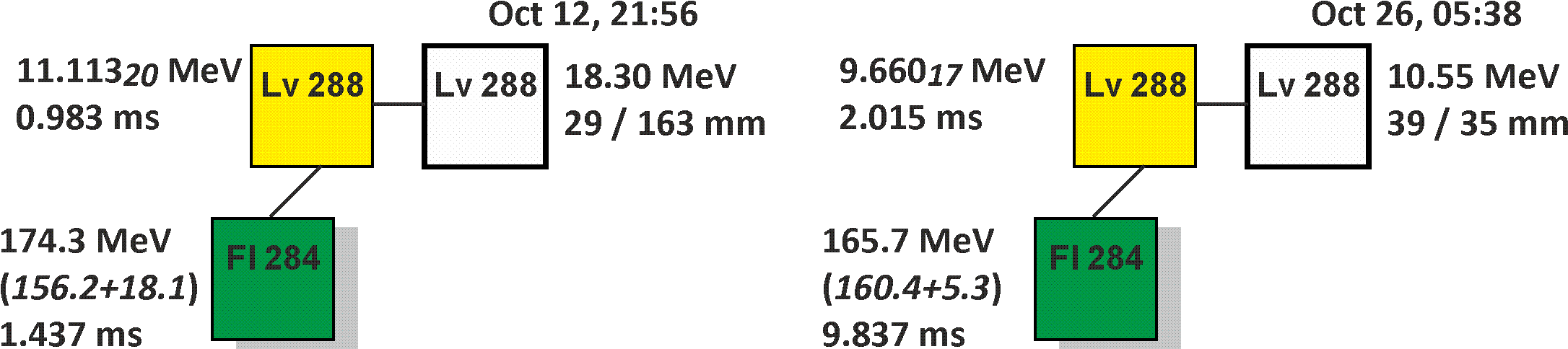 Target 238U:   0.72 mg/cm2

Dose:  7.2 x 1019 

Excitation energy: 42 MeV
For the first time:
Actinide + 54Cr
New isotope 288Lv
Confirmation of 284Fl
Cross-section ~36 (12-82) fb
[Speaker Notes: For a more accurate estimation of the cross sections of reactions leading to the synthesis of new elements 119 and 120 in the fusion of 54Cr with Am and Cm isotopes, we performed a test experiment to obtain Lv nuclei in the 238U+54Cr reaction. The thickness of the target, the beam dose, the excitation energy and the distribution of the beam intensity over time are shown. The interval between the dates is one week. Two decay chains of 288Lv were registered, the alpha decay of which ended with spontaneous fission of the known isotope 284Fl. In the first chain, the energy and decay time of 288Lv corresponds well to the decay from the ground state to the ground state. In the second chain, the decay times in both cases are consistent with the times in the first chain. But the energy of the alpha particle is 1.45 MeV lower than in the first case. The data is preliminary. One of the reasons for the low energy may be incomplete registration of the particle, for example, the escape  of alpha particle from the focal detector at a small angle to its surface or the nucleus got between the detector strips. Another reason may be the level structure of the nuclei. Data analysis continues.
Thus, for the first time in this experiment, a nucleus was obtained in the fusion reaction of a particle heavier than 48Ca with the nucleus of an actinide element, a new isotope was synthesized, and the decay properties of 284Fl were confirmed.
The reaction cross-section was 0.1 pb.]
Experiment  238U + 54Cr
Possible reasons:4. It’s product of multi-transfer nucleon reactions:
Possible reasons:1. Temporary change in the gain of the recording equipment - could not be confirmed or refuted.2. α-particle deposited energy only in focal detector and escaped from it at the small angle.
3. Decay to excited state of 284Fl – seems very unlikely during large differences between α-decay energies and close decay times.
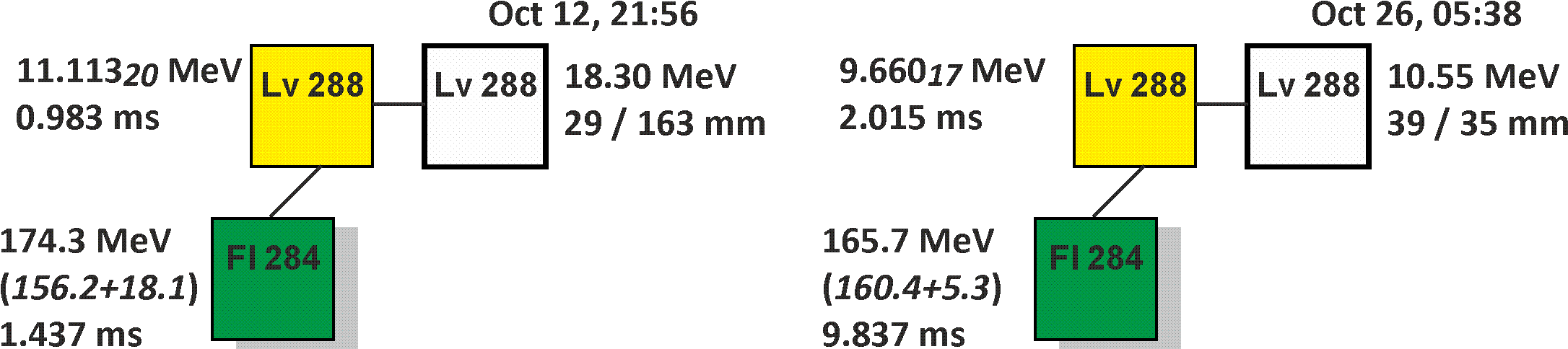 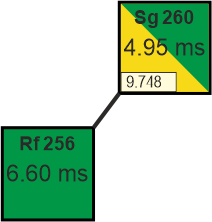 Yields for multi-nucleons transfer reaction products
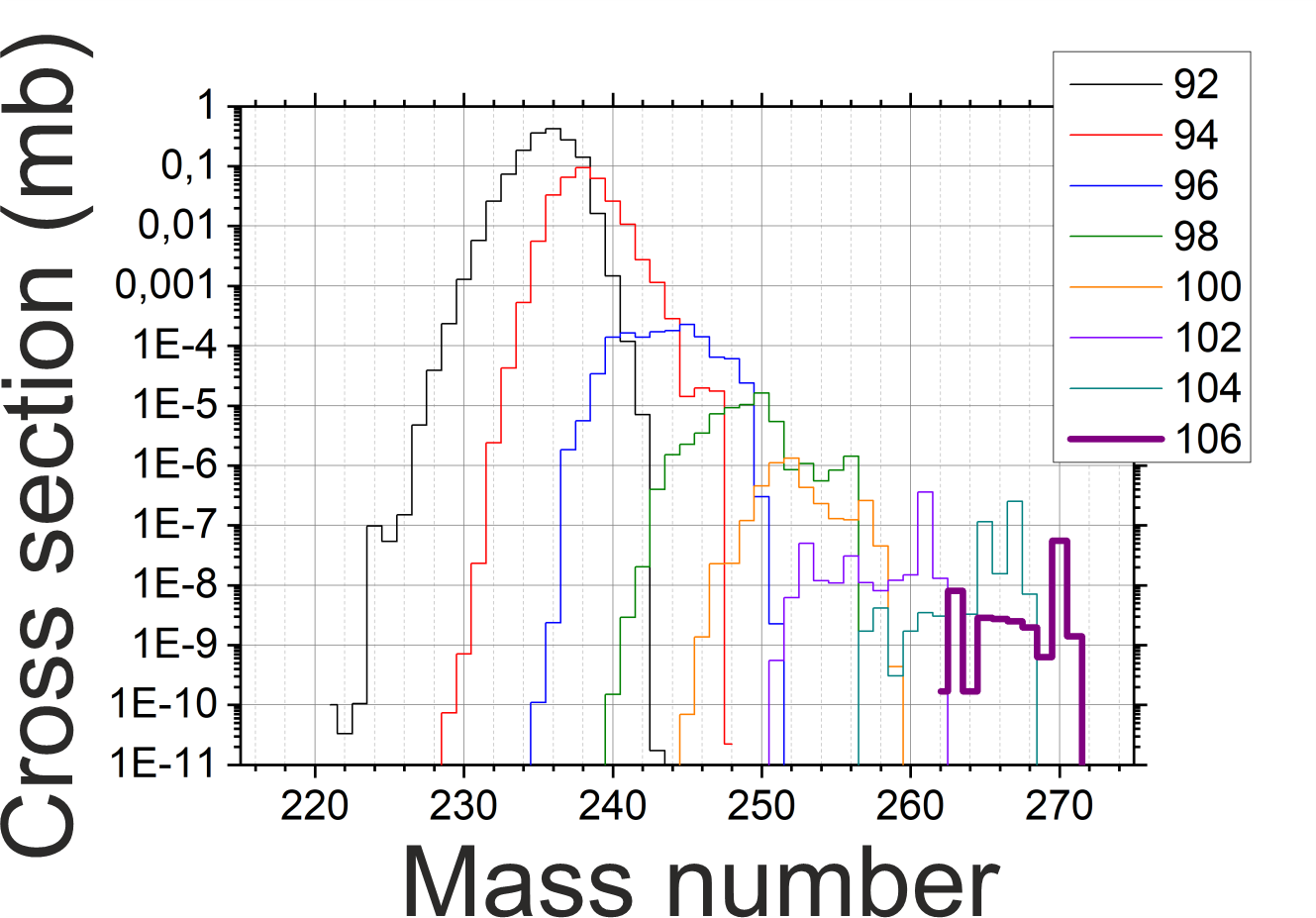 Karpov, Saiko
Y (260Sg / 262,264,266,268,270Sg) < 1/500
Next stage
Synthesis of new elements 119 and 120
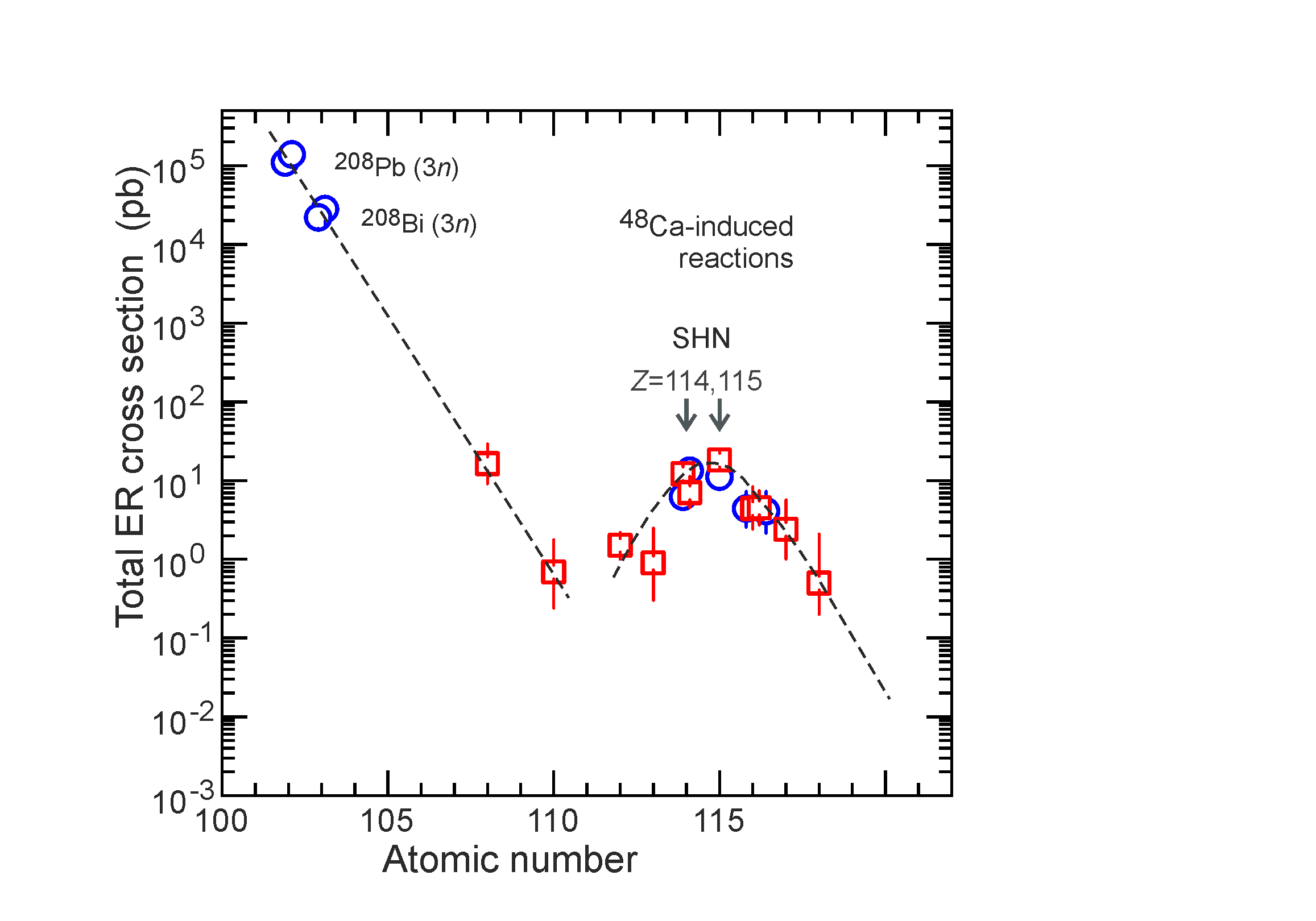 Next stage
Synthesis of new elements 119 and 120
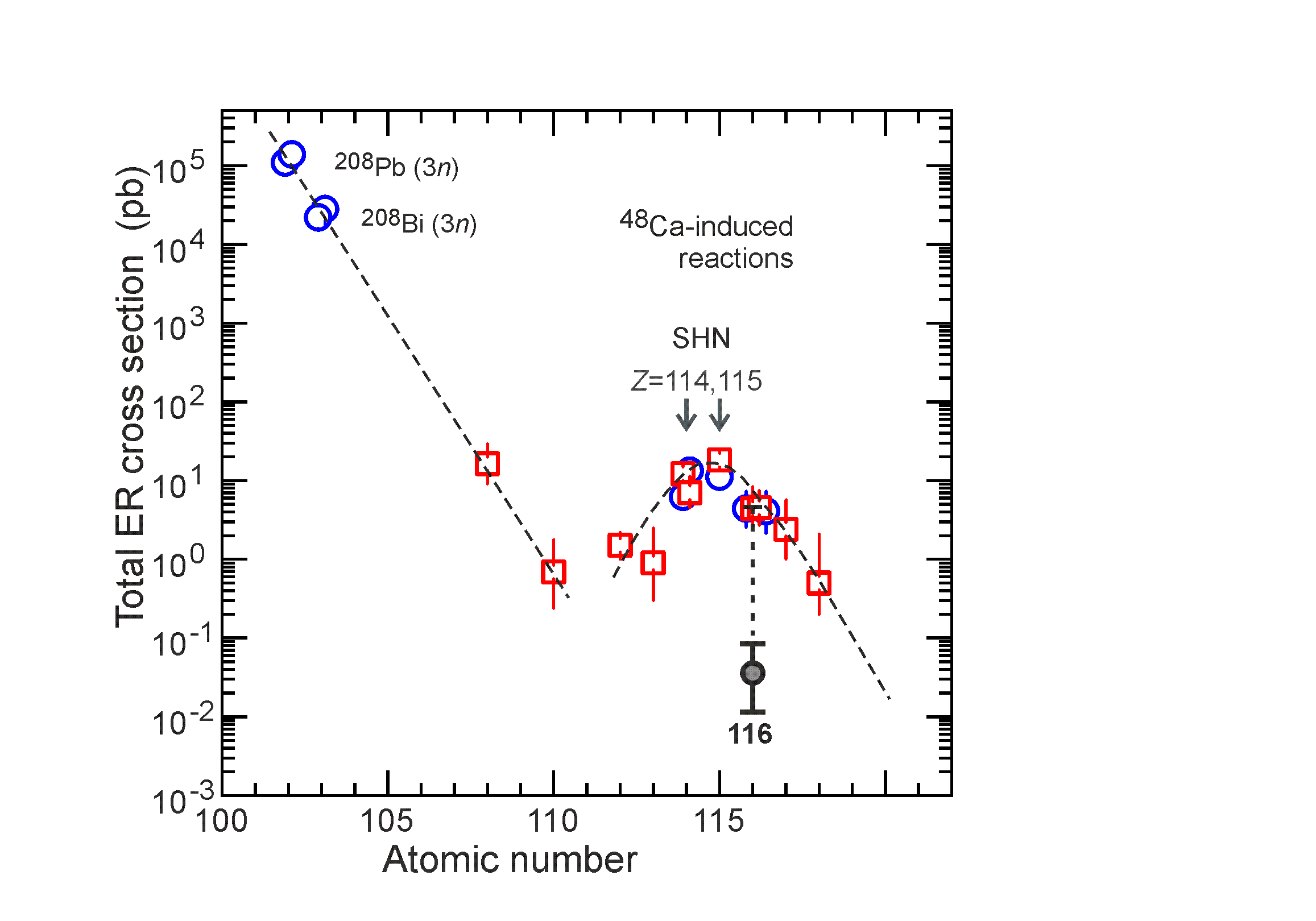 Next stage
Synthesis of new elements 119 and 120
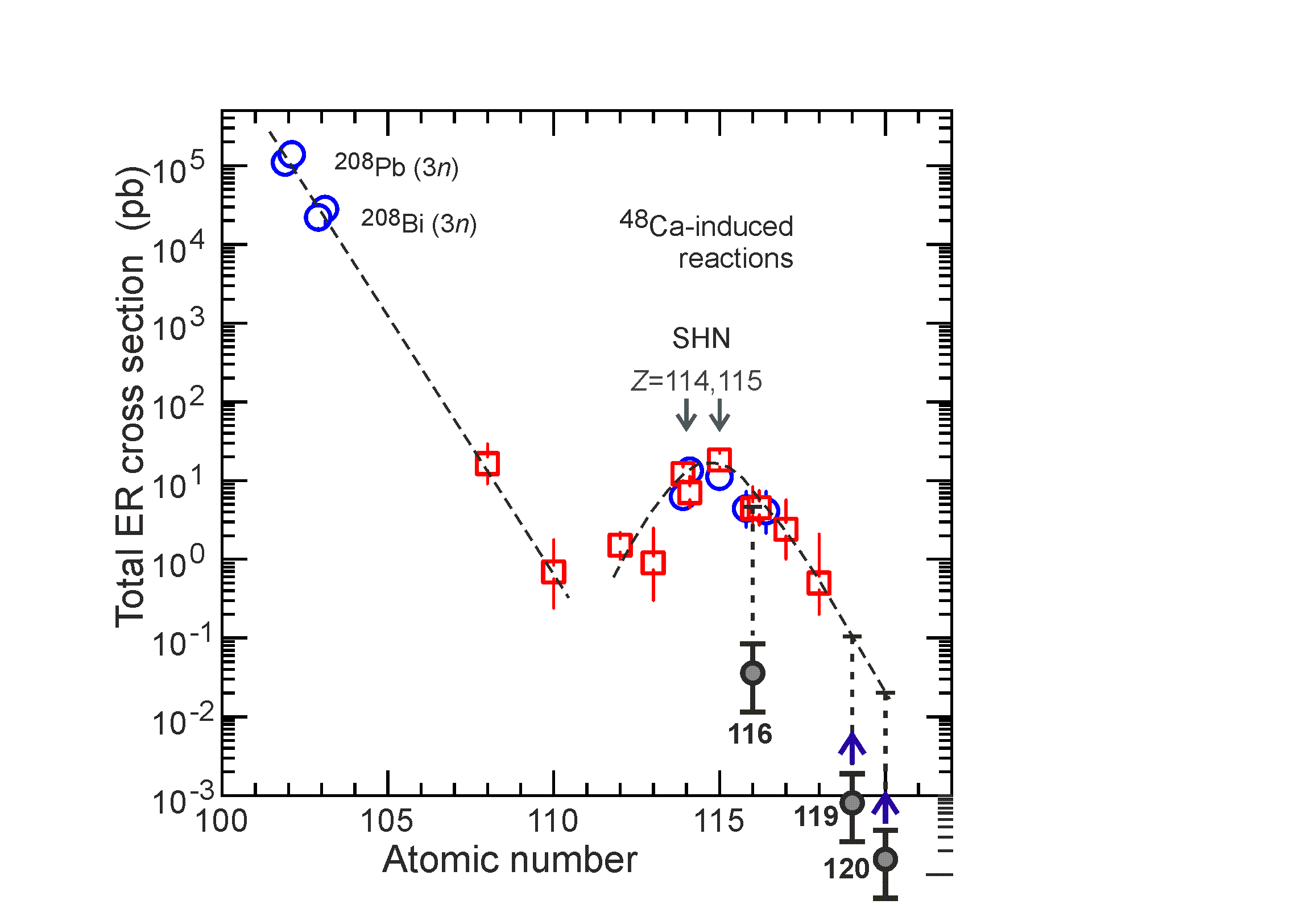 s=1 fb, ht=0.7 mg/cm2, Ibeam=4 pmA  1 / 3 year
Zmag  = 120 – 126?
119:
Cross section ~1 fb
Next stage
Synthesis of new elements 119 and 120
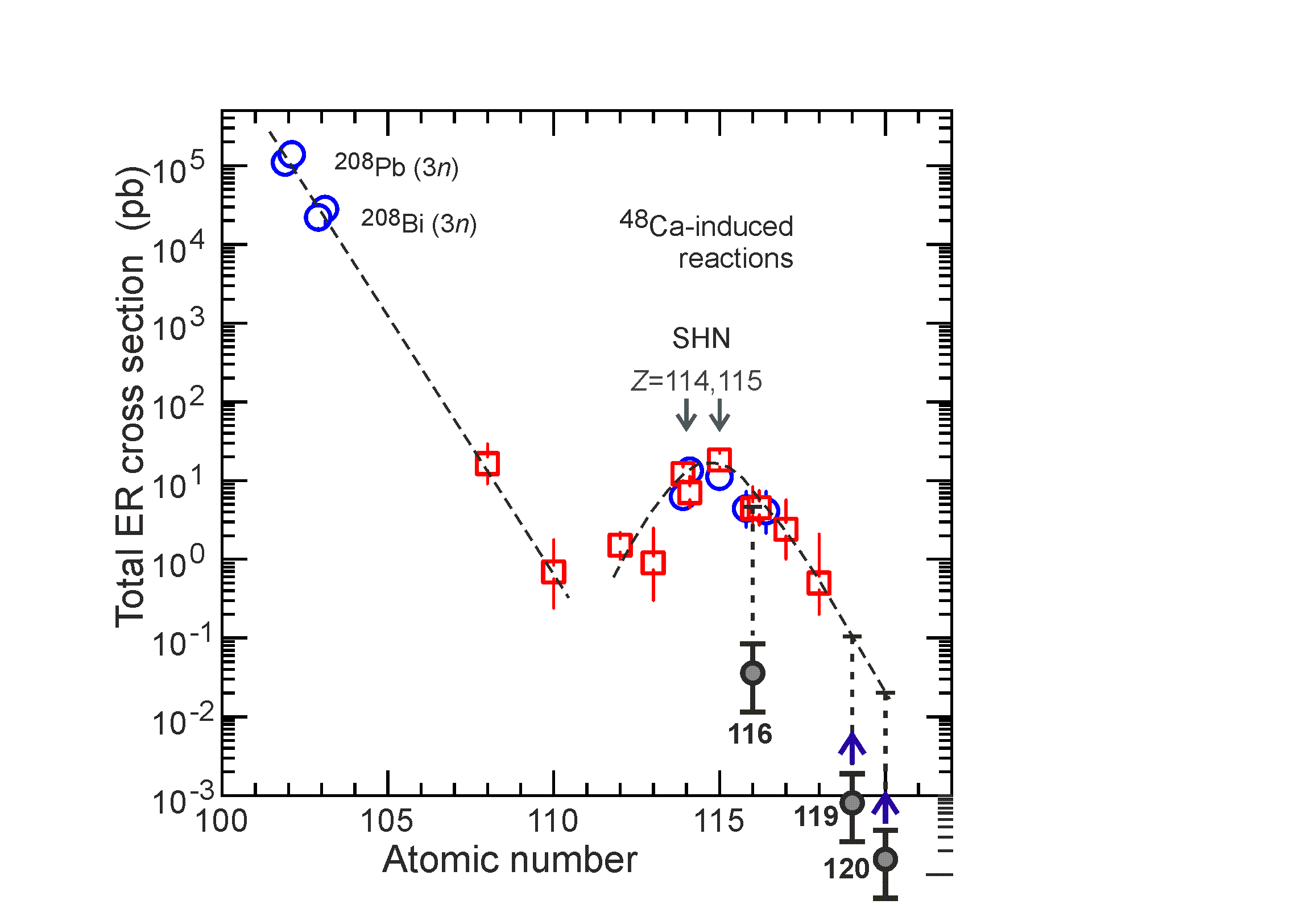 s=1 fb, ht=0.7 mg/cm2, Ibeam=4 pmA  1 / 3 year
Estimation accuracy:
experiment
119:
Cross section ~1 fb
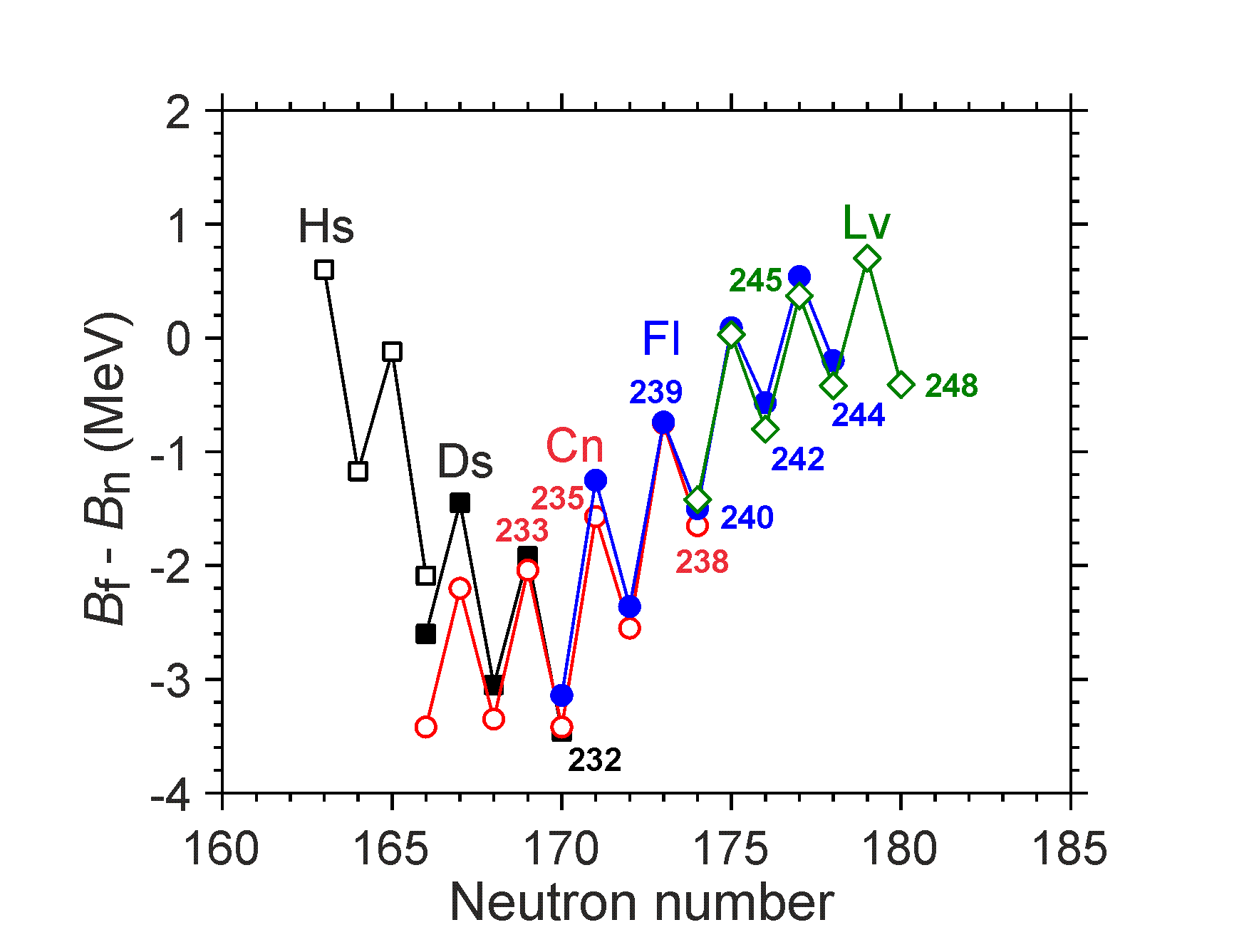 248Cm + 48Ca  296Lv (N=180)
245Cm + 48Ca  293Lv (N=177)
    238U + 54Cr   292Lv (N=176)
176
Less survivability – 
Larger formation probability of compound nucleus
P. Jachimowicz  et al., 2021
Next stage
Synthesis of new elements 119 and 120
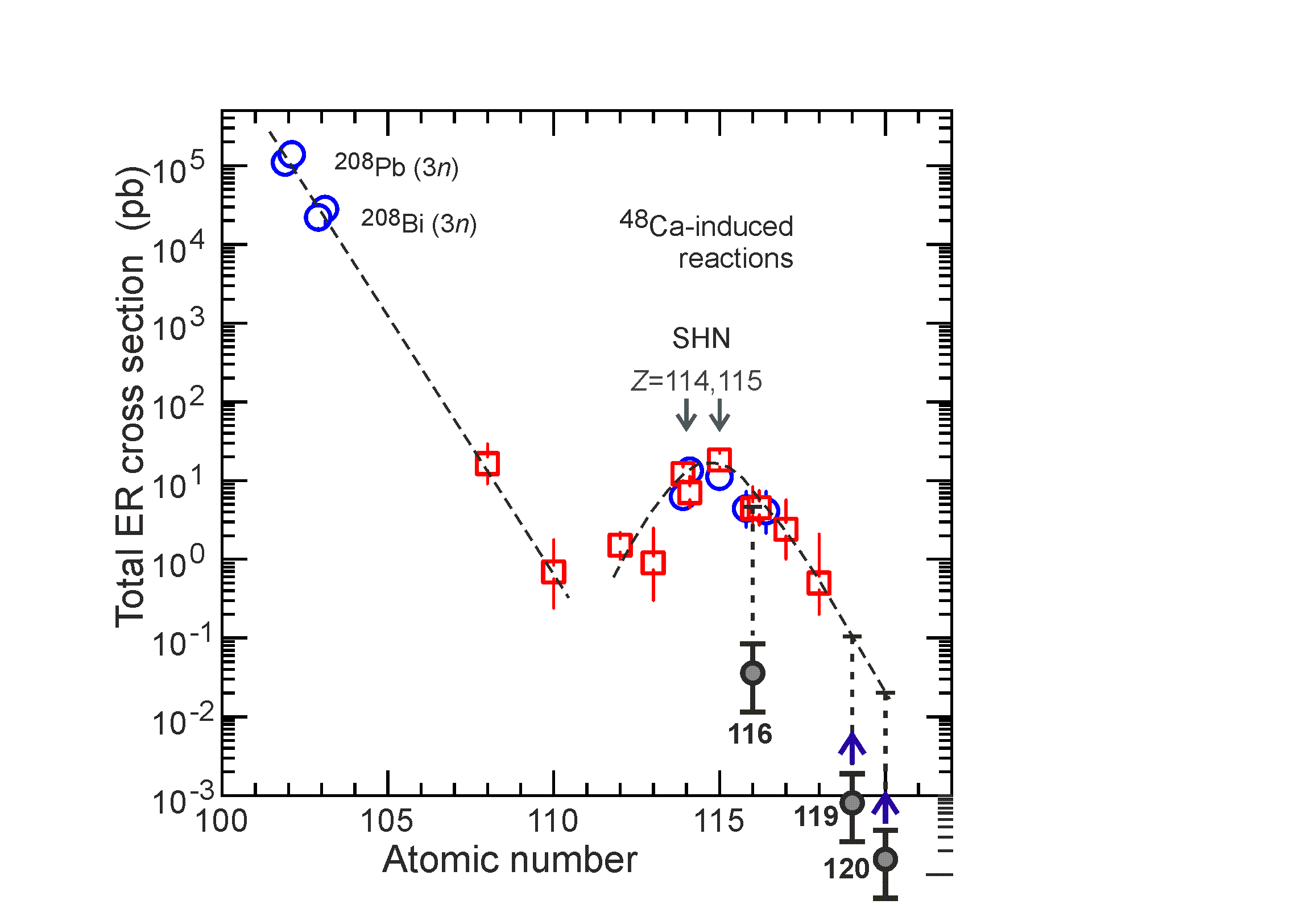 48Ca       50Ti       54Cr


245Cm + 48Ca      293Lv*

  242Pu + 50Ti       292Lv*

    238U + 54Cr      292Lv*
~8
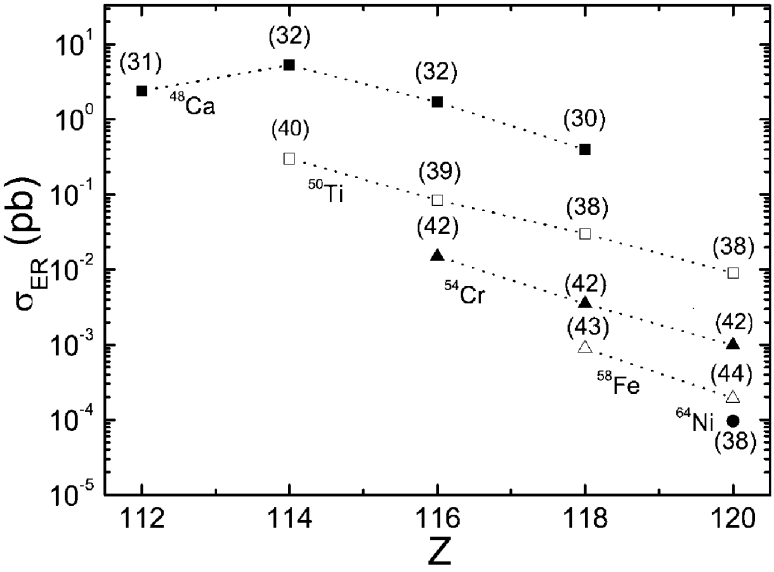 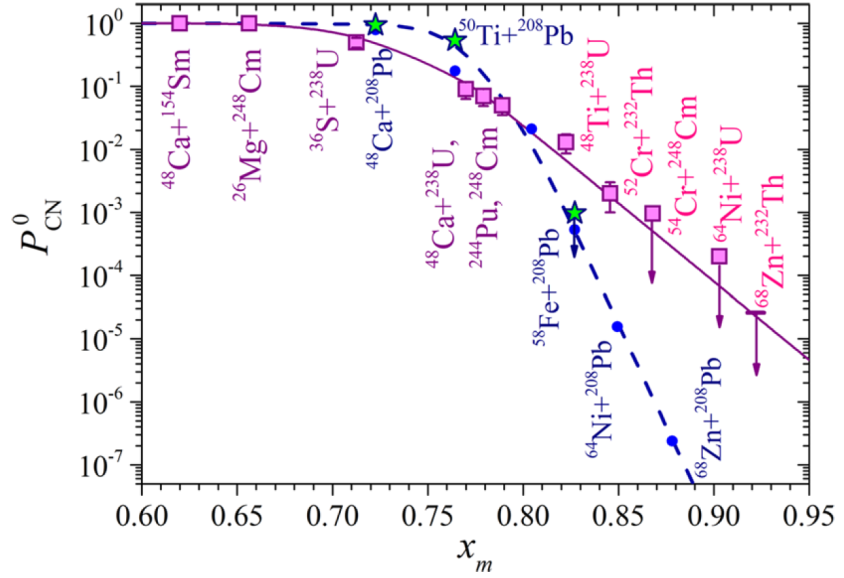 48Ca
~4
50Ti
~10
54Cr
58Fe
G.G. Adamian et al., PRC 101, 034301 (2020)
M.G. Itkis et al., EPJ A 58, 178 (2022)
Experiment  242Pu + 50Ti
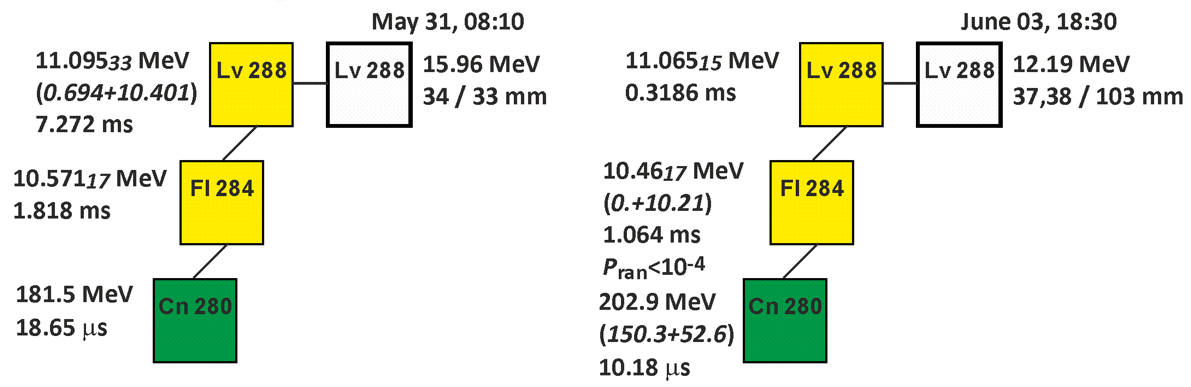 Target 242Pu:   0.72 mg/cm2
Beam dose:   1.5 x 1019
Excitation energy: 41 MeV
For the first time:
New isotope 280Cn
a-decay of  284Fl
Cross-section ~220 (70-490) fb
Experiment  242Pu + 50Ti
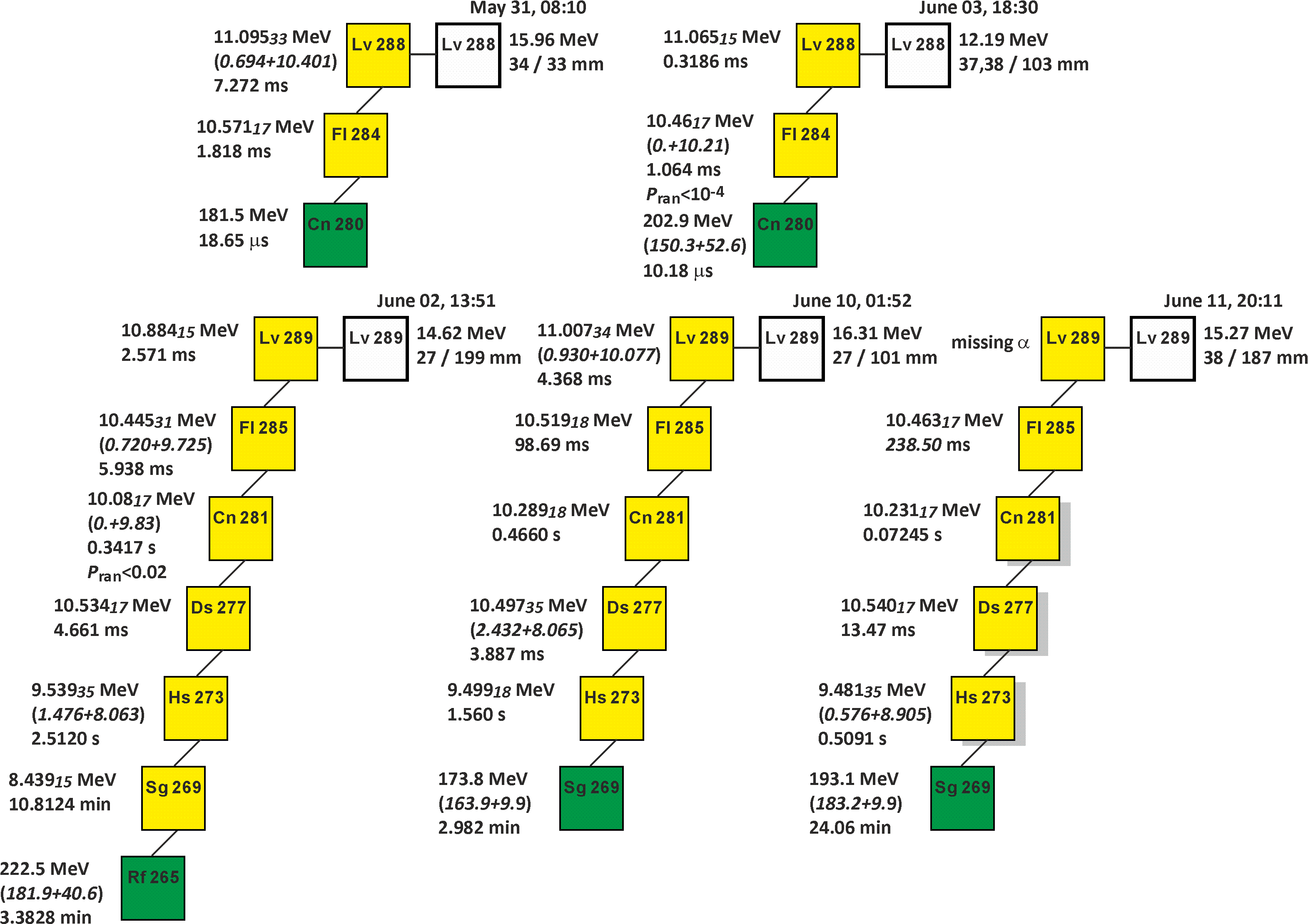 Target 242Pu:   0.72 mg/cm2
Beam dose:   1.5 x 1019
Excitation energy: 41 MeV
For the first time:
New isotope 289Lv
Cross-section ~320 (140-660) fb
Experiment  242Pu + 50Ti
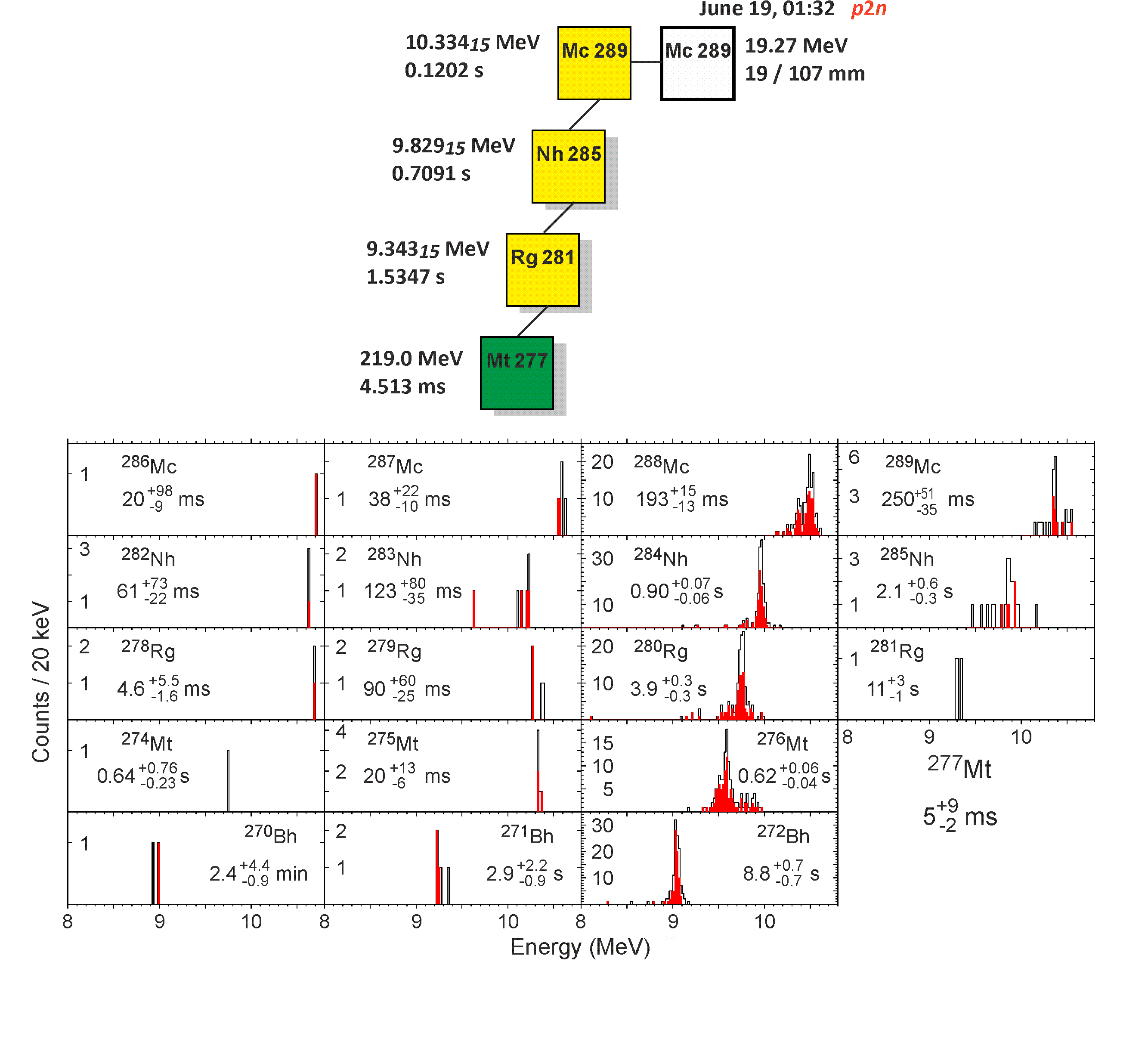 Target 242Pu:   0.72 mg/cm2
Beam dose:   1.5 x 1019
Excitation energy: 41 MeV
For the first time:
pxn channel
Actinide + 48Ca, 50Ti, 54Cr
Cross-section ~0.11 (0.02-0.37) pb
Decay properties of observed isotopes
a Branch is given for the most probable decay mode (a or SF). The branching ratio is not listed when only one decay mode was observed.
b Error bars correspond to 68%-confidence level.
c Energy uncertainties (standard deviations) given in parentheses correspond to the data with the best energy resolution.
Decay properties of observed isotopes
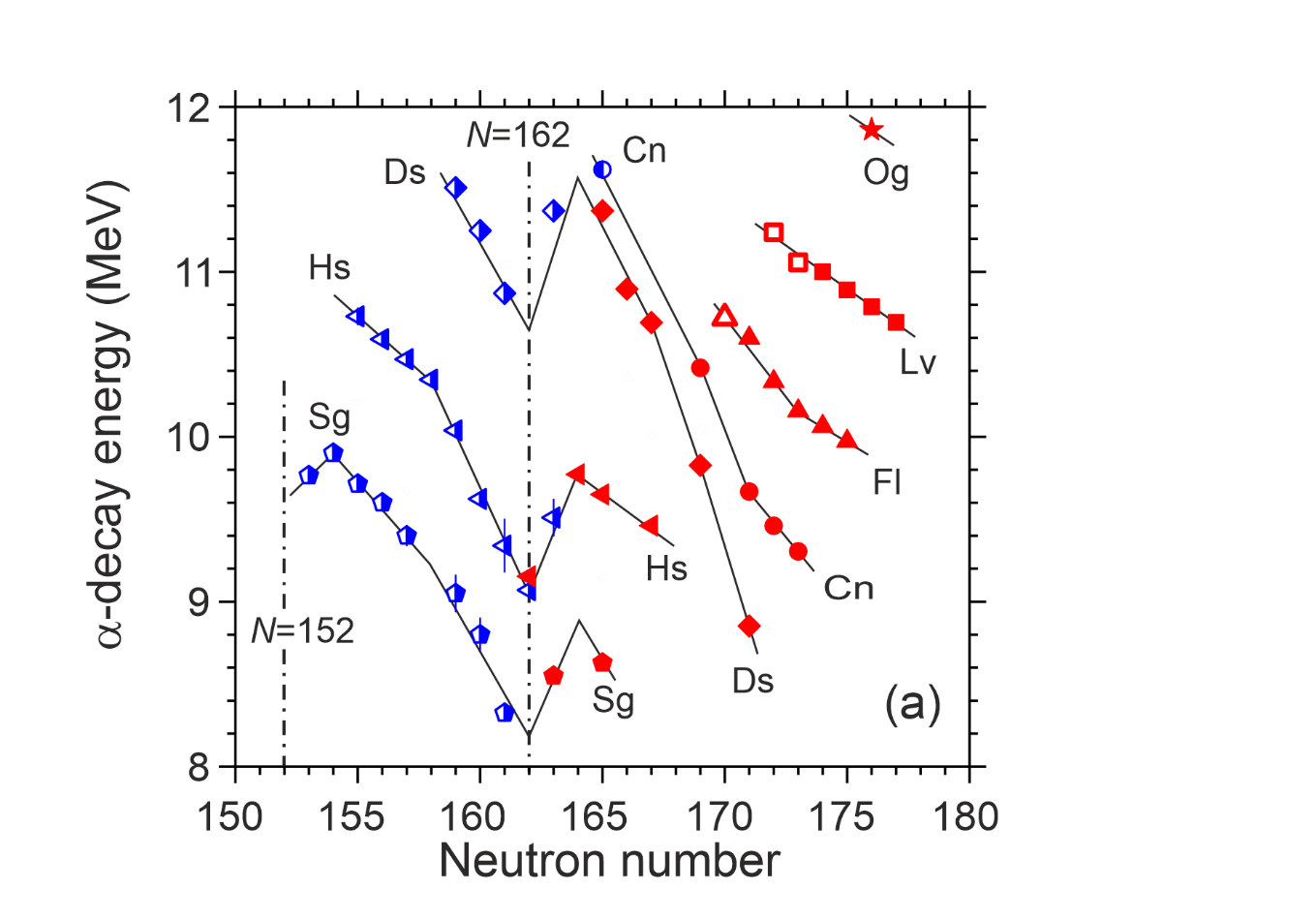 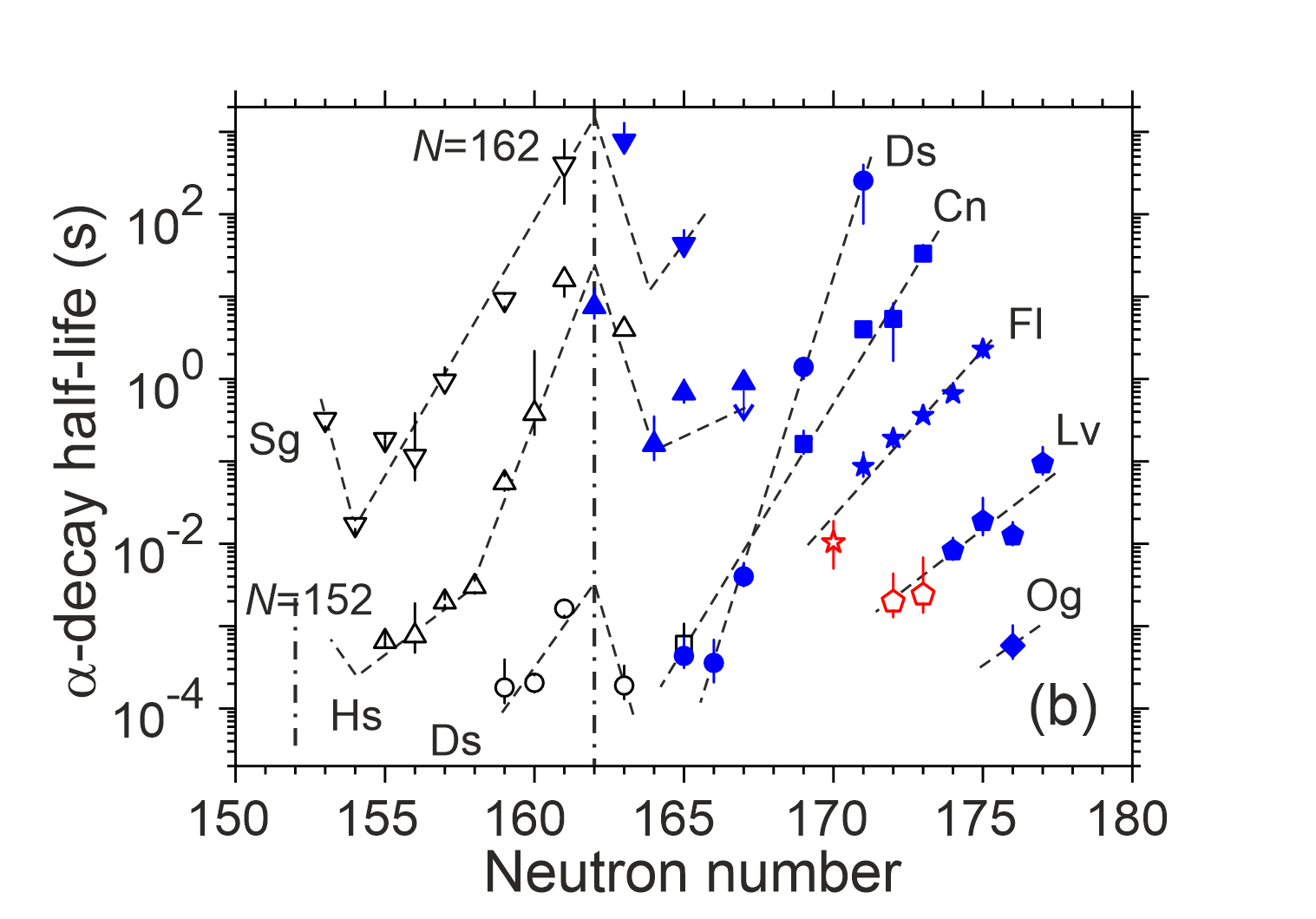 Decay properties of observed isotopes
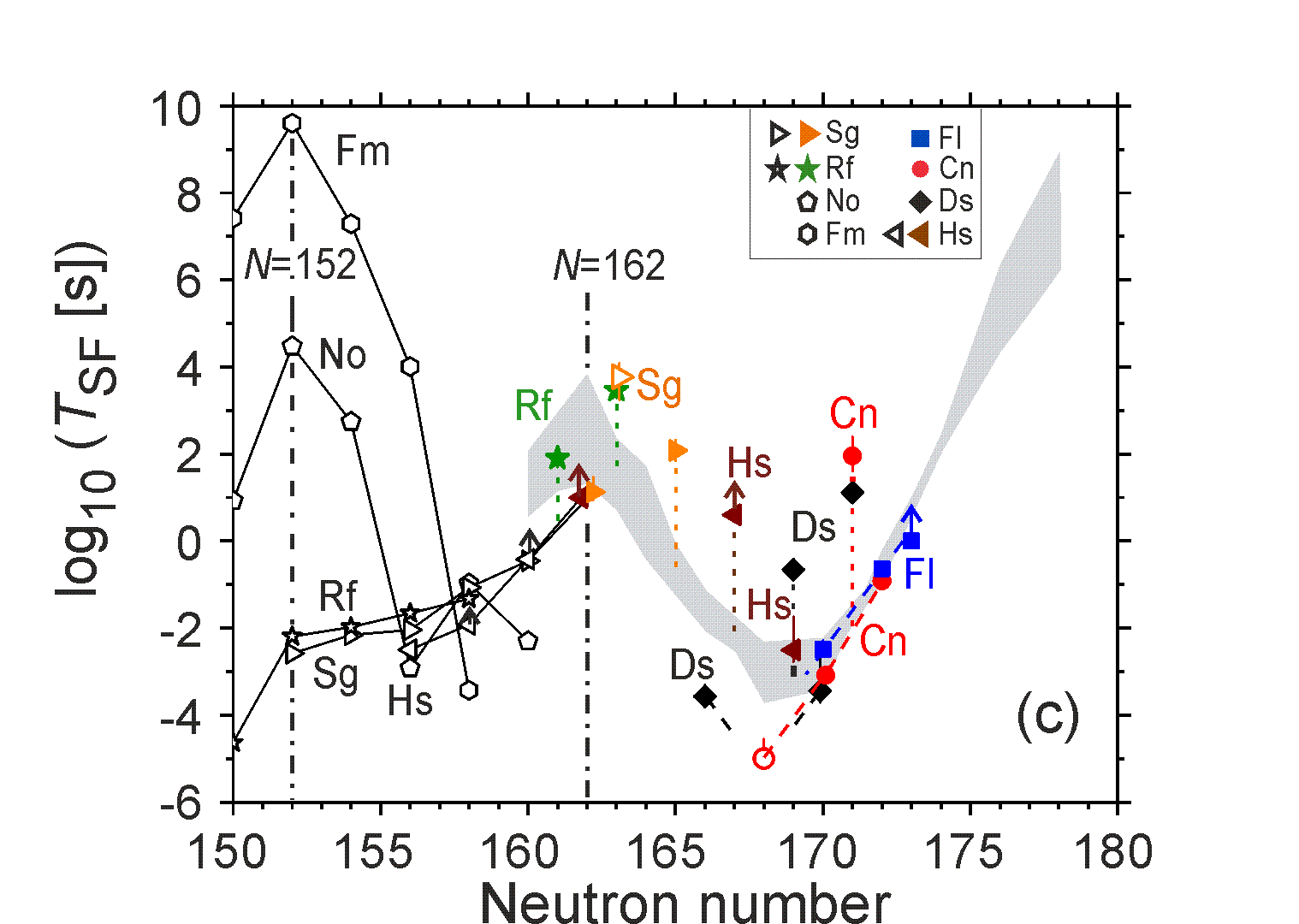 Production cross-sections of superheavy elements
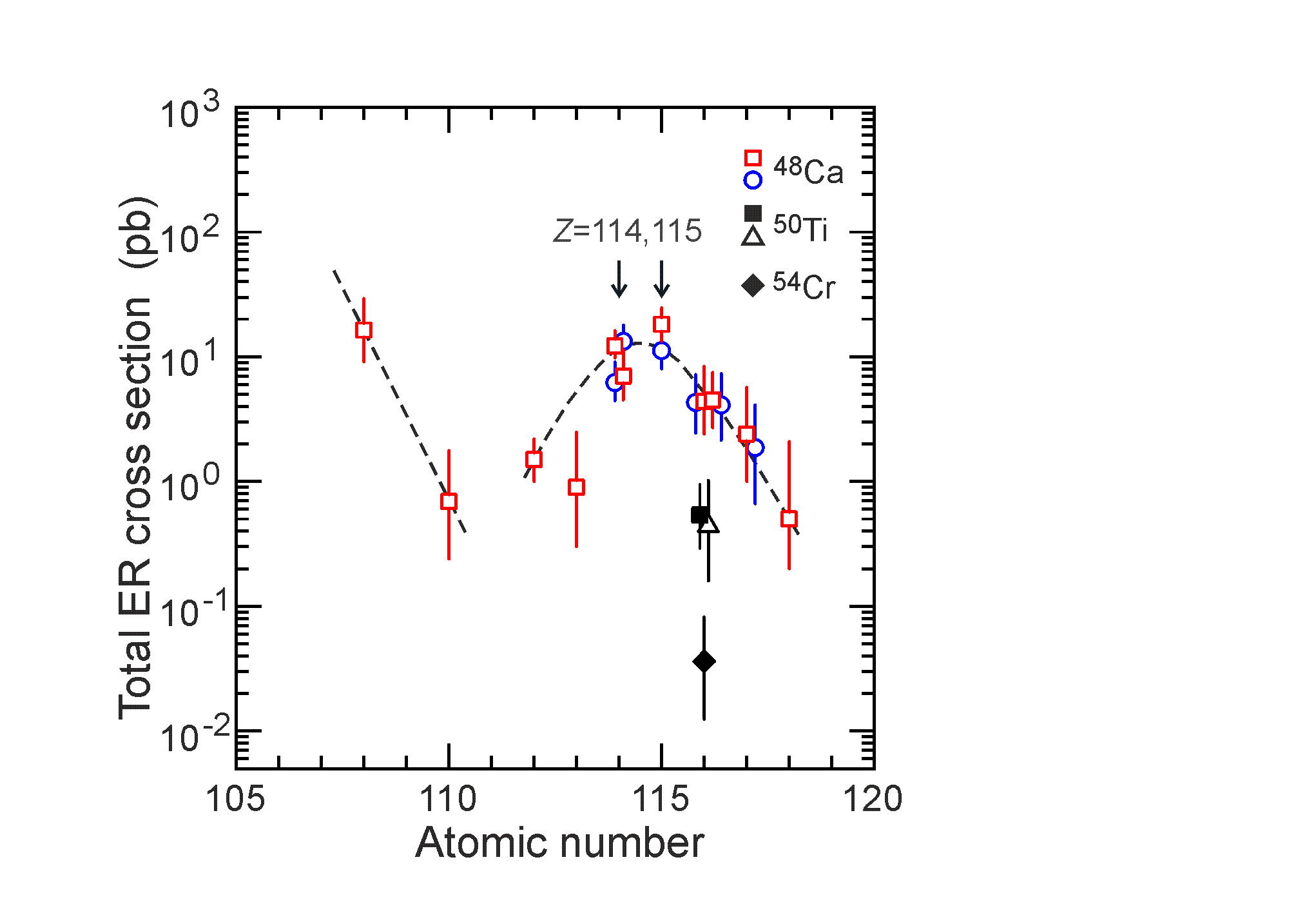 50Ti + 244PuJ.M. Gates et al.
PRL 133, 172502 (2024)
Production cross-sections of superheavy elements
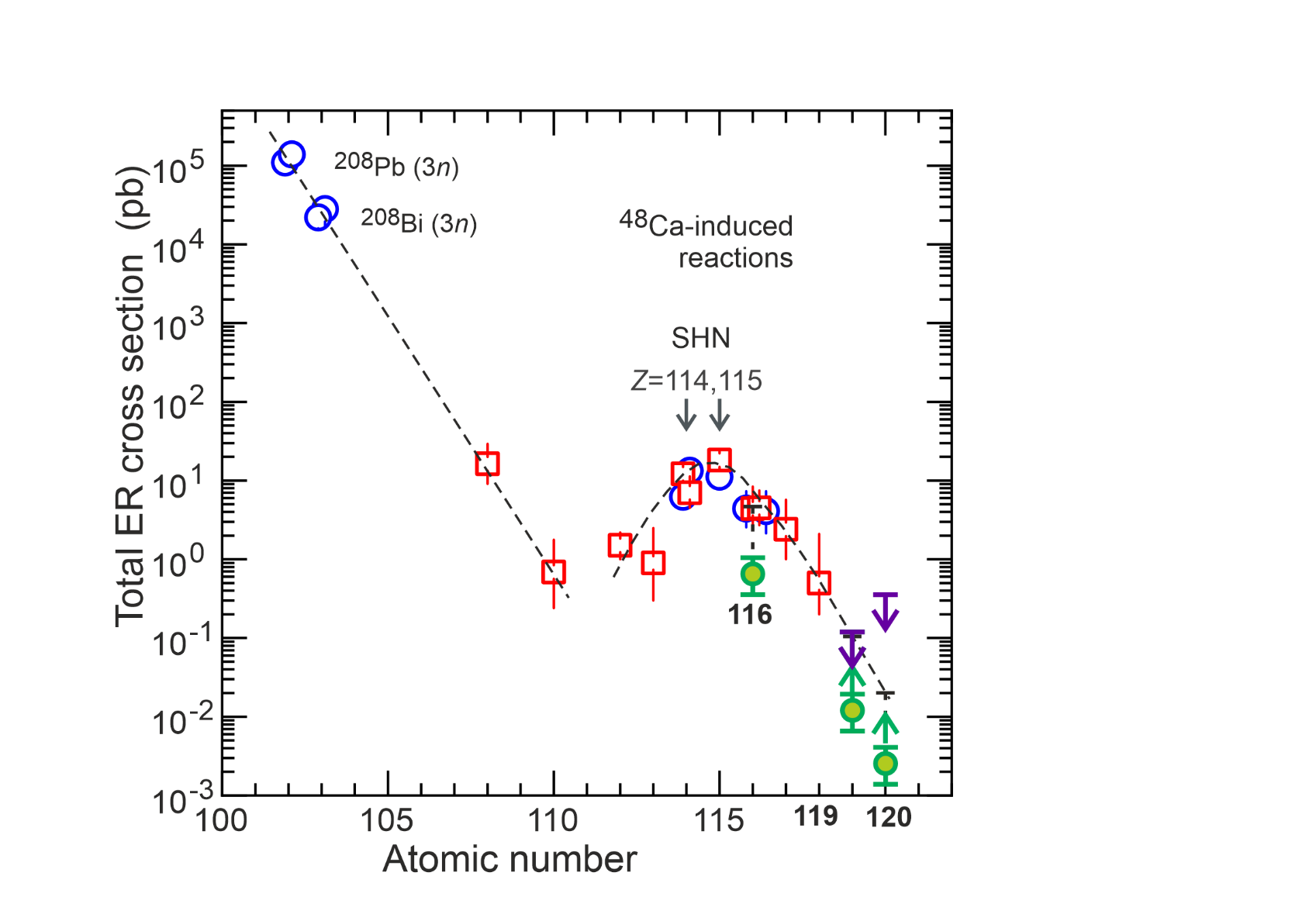 119: ~10 fb
120: ~2.5 fb
Gates 2024:                25-50 fb Z=120
Khuyagbaatar 2024:         20 fb Z=119
                                           6 fb Z=120
DGFRS-2: Results of experiments
238U+54Cr
Cross section of the actinide + 54Cr reaction (decrease by ~150)
Synthesis of new isotope 288Lv
Confirmation of 284Fl
242Pu+50Ti
Cross section of reaction (decrease by ~10)
Synthesis of new isotopes 289Lv and 280Cn
a-decay of 284Fl
First observation of pxn-evaporation channel

Cross section of the reaction with 50Ti is ~15 times larger than with 54Cr 

Discovery of new SHE 119 and 120 is within experimental reach!
Thank you for attention!
Synthesis of new element  119

243Am(54Cr,3-4n)293,294119    249Bk(50Ti,3-4n)295,296119
Perspectives
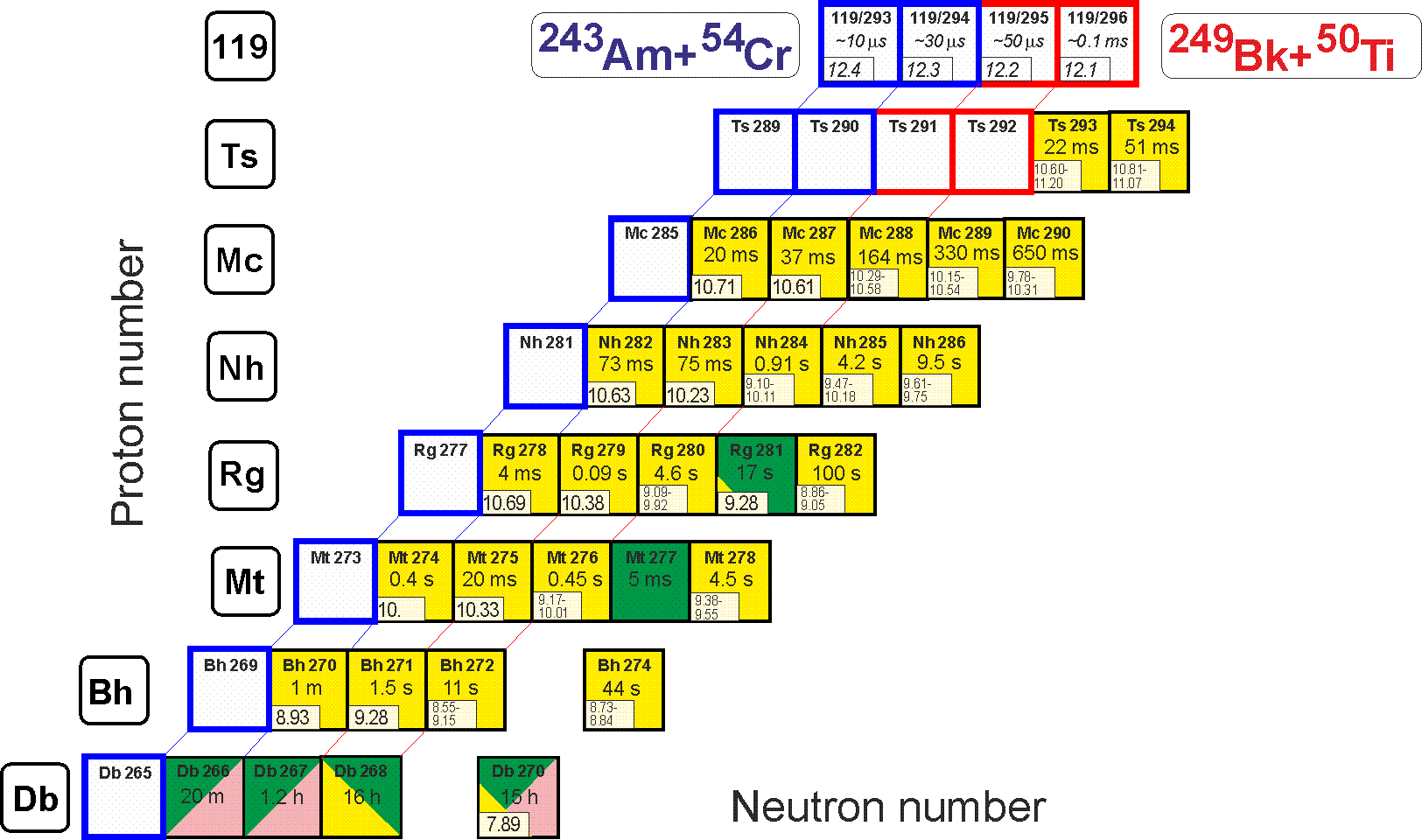 237Np(48Ca,3-4n)281,282Nh
Identification by correlation method
Perspectives
Synthesis  of  new  element  120

249-251Cf(50Ti,3-4n)295-298120        248Cm(54Cr,3-4n)298,299120
                                                   245Cm(54Cr,3-4n)295,296120
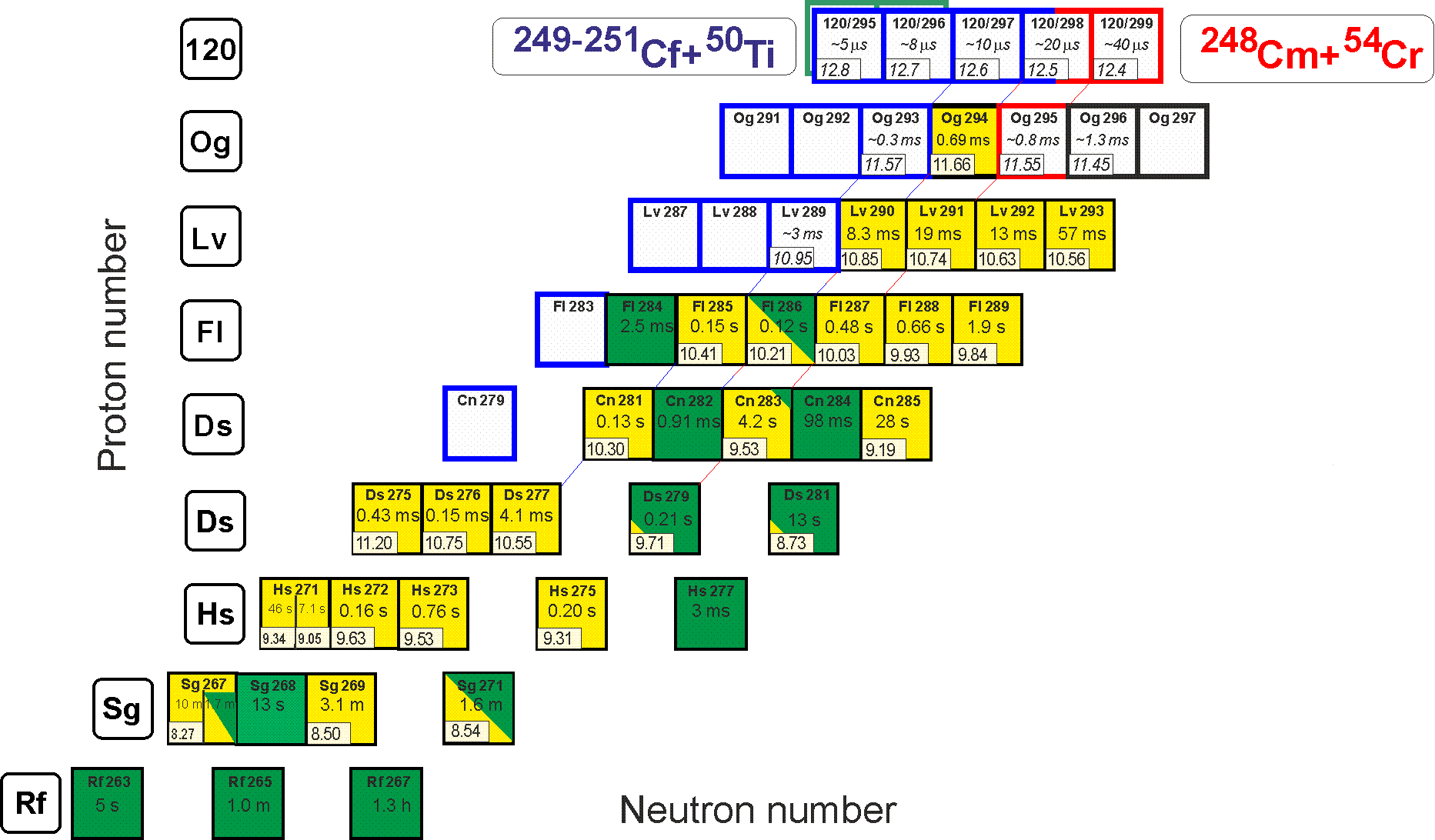 Known  decay  properties